¿Qué es la inteligencia?¿Qué es el análisis?
Para practicar nuestra capacidad analítica,
tomemos un corto examen
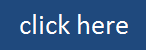 1
¿Cómo distingues entre lo “real” y lo “falso”?
¿Por lo que realmente sabes?
¿Porque puedes ver cúales son fotos Photoshopeadas?
¿Por alguna lógica?
¿Por tu conocimiento de precedentes?

¿Confías en tus ojos?
¿Cómo procesas información?

El analista es consciente de todo esto.
2
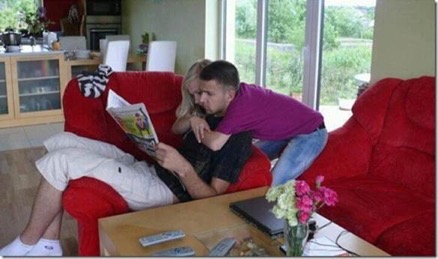 ¿Usas más el hemisferio izquierdo de tu cerebro, o el hemisferio derecho?
3
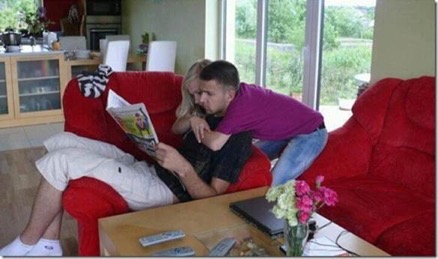 ¿Qué ves?¿Hombre abrazando a mujer desde atrás, o mujer abrazando a hombre?
4
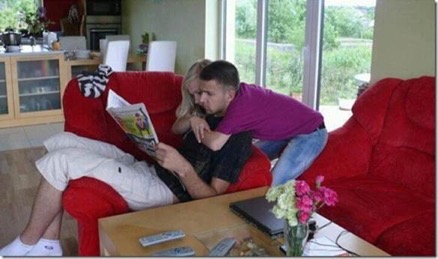 Si ves mujer sentada y hombre abrazándola desde atrás, probablemente usas más el hemisferio izquierdo.

Se dice que es el hemisferio “analítico,” y que debes ser bueno en la matemática, resolviendo problemas, y haciendo análisis.
5
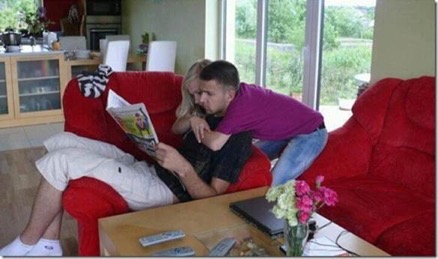 Si ves hombre sentado y mujer abrazándolo desde atrás, probablemente usas más el hemisferio derecho.
Se dice que es el hemisferio creativo y que debes ser intensamente curioso, capaz de explicaciones múltiples, y que ves la importancia de contexto.
6
¿Qué es la inteligencia?¿Qué es el análisis?
Es …
Estimulante
Interesante
Importante
7
Terminología
8
¿Comentarios?
		¿Dudas?
			¿Preguntas?
9